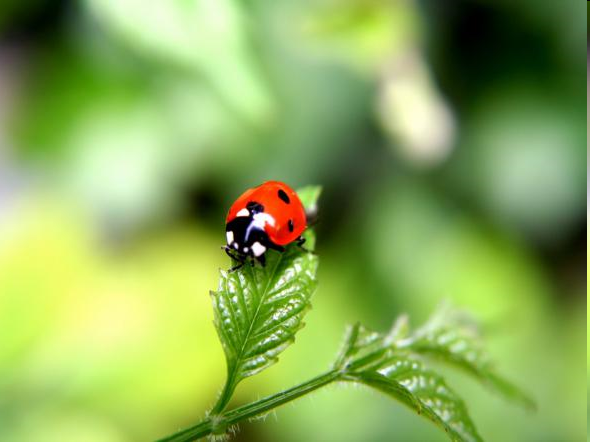 БОЖЬЯ КОРОВКА презентация рисования 14 группа
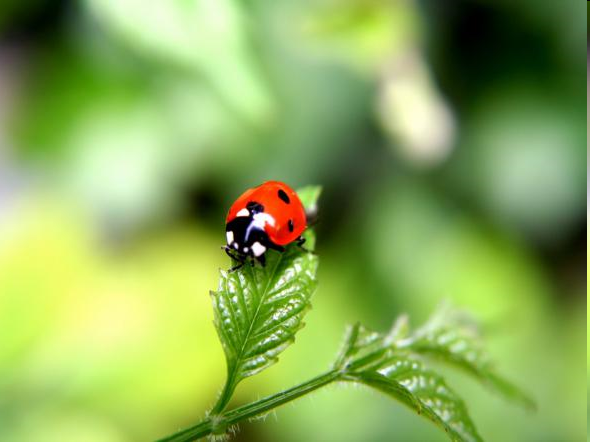 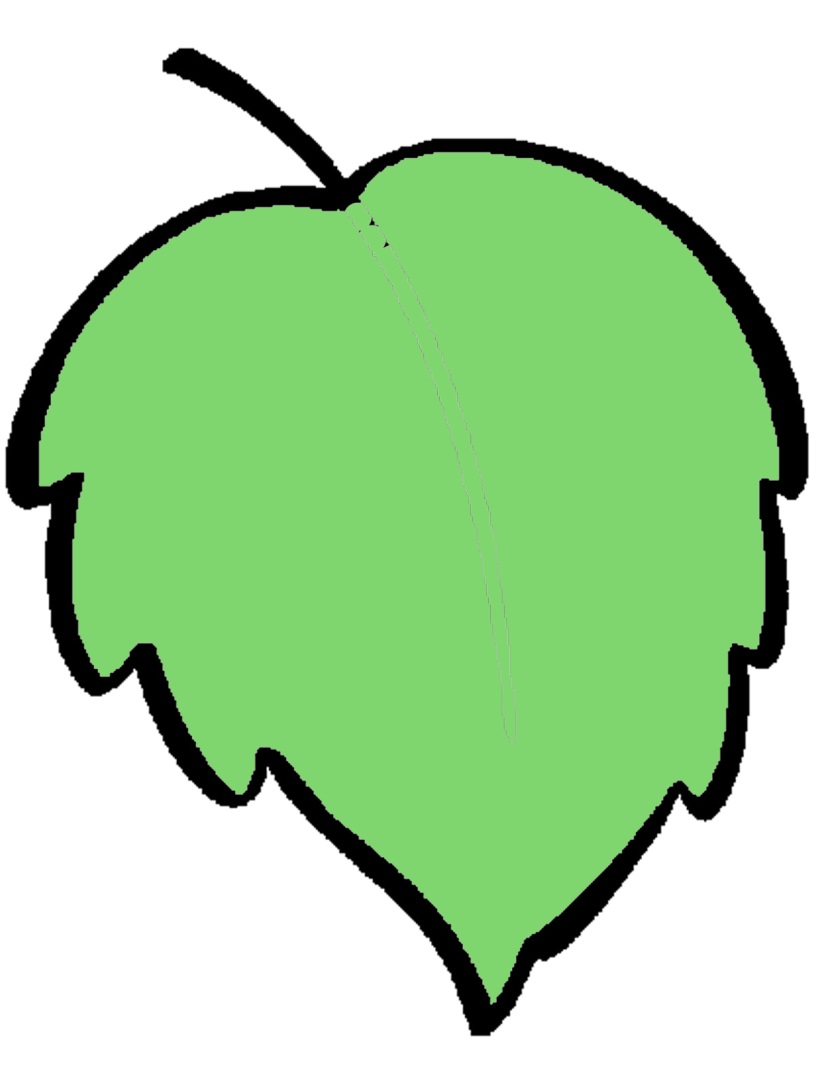 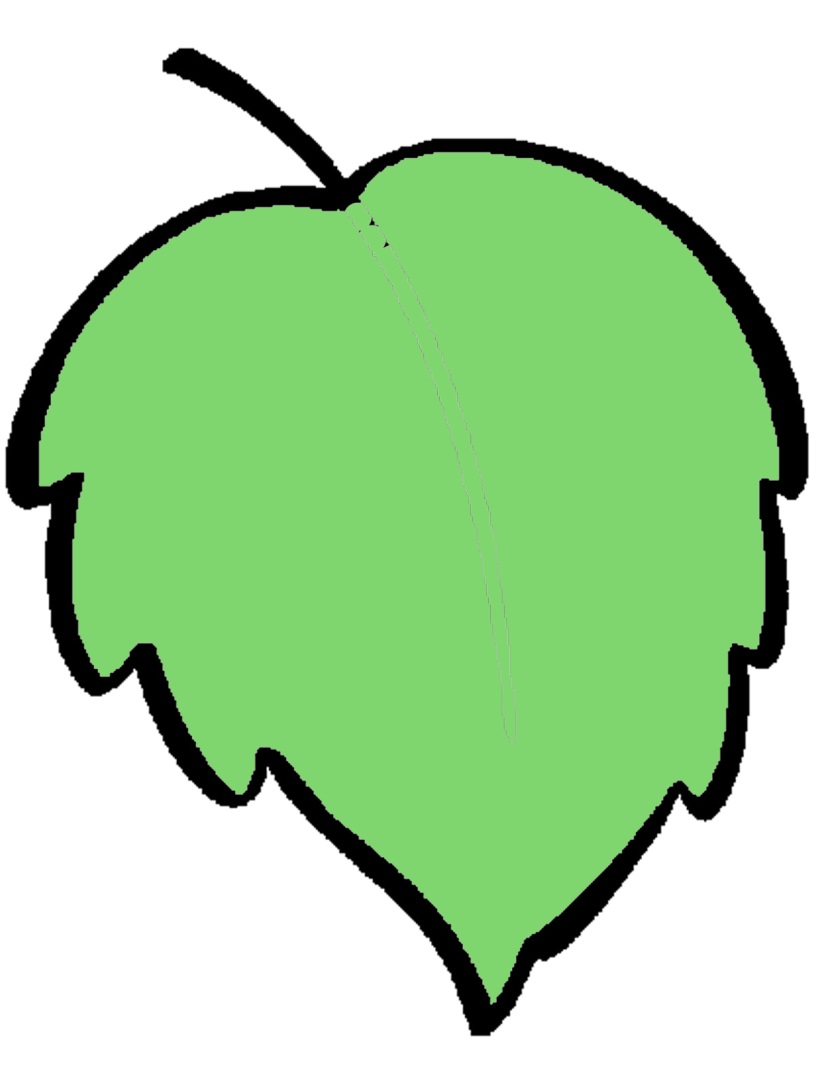 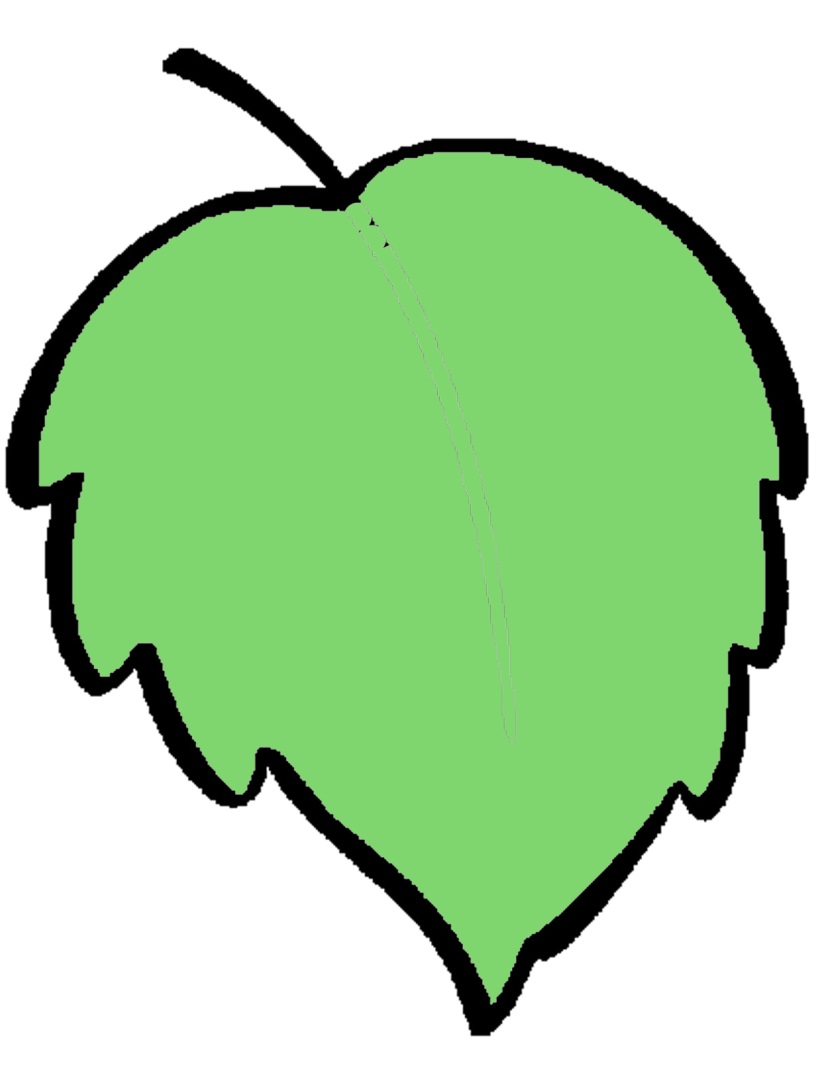